Организация  работы по предшкольной подготовке в дошкольных образовательных учреждениях Краснодарского края
Все для детей!
Катенёва Наталья Михайловна 
-Старший воспитатель
МБДОУ д/с № 8 «Огонёк»,
 муниципальный тьютор 
по предшкольной подготовке
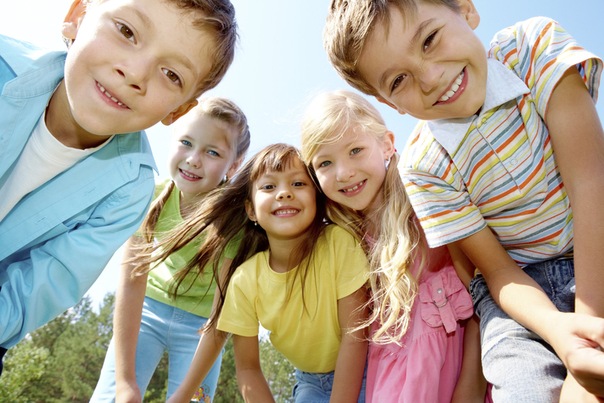 Ключевая задача в сфере дошкольного образования – расширение доступности и качества дошкольного образования для всех слоёв населения края
Из миллиона детей в крае более трети составляют дошкольники
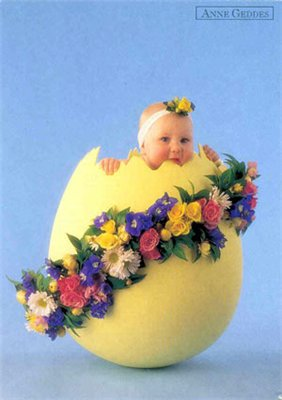 Вариативные формы дошкольного образования:
группы кратковременного пребывания;
группы семейного воспитания;
центры игровой поддержки развития детей;
лекотеки;
виртуальные детские сады для детей с ограниченными возможностями здоровья.
(все вариативные формы создаются в соответствии с потребностями родителей (законных представителей).
Группы кратковременного пребывания (ГКП):
по коррекции развития ребенка 
для детей-инвалидов 
по уходу и присмотру на дому
консультативные
оздоровительные
 адаптационные
по подготовке к школе
выходного дня
вечерние
 патронажные
общеразвивающие
по обучению иностранному языку, рисованию, танцам и др.

Режим работы ГКП: от 2 до 5 часов (без питания или с одноразовым питанием) в будние и/или выходные дни.
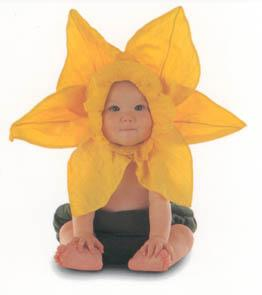 сборник  «Организация работы по предшкольной подготовке в ДОУ Краснодарского края»
Нормативно-правовые документы
Программы
Материалы из опыта работы
Нормативные документы по организации предшкольного образования
Конституция Российской Федерации 
Статья 43
Каждый имеет право на образование.
Гарантируются общедоступность и бесплатность дошкольного, основного общего  и среднего профессионального образования в государственных и муниципальных образовательных учреждениях…
Закон об образовании Российской Федерации 
Статьи 5,18, 29, 31.
 Концепция модернизации российского образования
Приказ департамента образования и науки Краснодарского края № 01.5/2015 от 02.12.2005г. «О предшкольном образовании»
Задачи
 предшкольного образования
Обеспечить всем детям дошкольного возраста равные стартовые возможности при подготовке к школе.
Упорядочить работу с дошкольниками 
по подготовке к школе с использованием приемлемых форм работы силами профессиональных педагогов
Нормативные документы групп предшкольной подготовки
Положение о группе предшкольной подготовки
Распоряжение главы муниципального образования об открытии ГПП
Приказ Начальника МО УО об открытии ГПП в образовательных учреждениях
Приказ руководителя ОУ об открытии ГПП
Договор ОУ с родителями (лицами их заменяющих)
Заявление родителей (лиц их заменяющих)
В настоящее время на Кубани функционирует более1500 групп кратковременного пребывания по предшкольной подготовке (в том числе в рамках дополнительных платных услуг).
Различными авторскими коллективами предложено достаточное количество программ, нацеленных на предшкольное образование детей. 
В связи с этим возникла потребность в обзоре этих программ и их анализе с точки зрения соответствия последним изменениям в образовательной политике РФ (утверждение требований к основной общеобразовательной программе дошкольного образования, введение Федеральных государственных образовательных стандартов начальной школы).
1.  План-программа предшкольного образования детей  5,5 – 7 лет, не посещающих дошкольные образовательные учреждения
ККИДППО; Кафедра развития ребенка младшего возраста;
 сост. Е. Г. Приходько и др. – Краснодар: Мир Кубани, 2006. – 220 с.
Содержание данной программы соответствует целям и задачам, стоящим перед предшкольным образованием на сегодняшний день. Использование плана-программы в группах кратковременного образования эффективно и целесообразно.

По каждому разделу предложено методическое обеспечение с указанием автора, издания, номера страницы.
План-программа предшкольного образования детей  5,5 – 7 лет,     не посещающих дошкольные образовательные учреждения
Цель данной программы: Логичное и последовательное решение двух групп задач, стоящих перед педагогом, занимающимся предшкольной подготовкой детей: 
   1. Способствовать общему развитию ребенка.
   2.Формировать предпосылки учебной деятельности.
	 В программе представлены следующие разделы: «Физическое воспитание», 
«Коммуникативный тренинг», 
«Познавательно-исследовательская деятельность», «Формирование фонематического восприятия и подготовка к обучению грамоте»,
 «Математическая деятельность»,
 «Художественно-эстетическое воспитание», 
«Музыкальное воспитание». 
Предложены разные варианты организации пребывания детей в ГКП, разработано перспективное планирование по всем разделам, которое включает себя краткий план занятий.
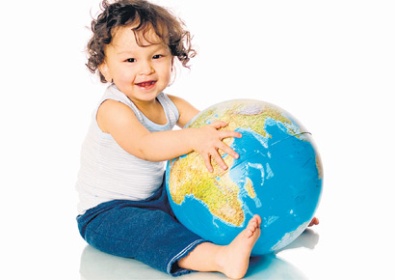 2. Предшкольная пора Программа обучения и развития детей 5 лет:
Авторы: Н. Ф. Виноградова и др. – М.: Вентана-Граф, 2006. – 32 с.
В программе представлены следующие разделы:
 «Познаем других людей и себя»,
 «Познаем мир»,
 «Учимся думать, рассуждать, фантазировать», 
«Учимся родному языку», 
«Учимся рисовать»,
 «Играем и фантазируем». 
В каждом разделе разработаны программные задачи. 
Авторы программы стремились уйти от узкопредметной подготовки к школе и обратили особе внимание на развитие тех качеств личности, тех особенностей психических процессов и тех видов деятельности, которые определяют становление устойчивых познавательных интересов детей и успешное обучение их в школе.
Использование плана-программы в группах кратковременного образования эффективно, однако для обеспечения  качественного процесса подготовки необходимо наличие всех пособий и рабочих тетрадей, входящих в УМК «Предшкольная пора», что потребует значительных финансовых затрат
3. Предшкола нового поколения. Концептуальные основы и программы
сост. Р. Г. Чуракова. – М.: Академкнига/Учебник,  2010. – 64 с.
«Программа» ориентирована на светский характер образования, построена на принципе личностно-ориентированного взаимодействия взрослых с детьми с учетом относительных показателей детской успешности.
«Программа»  состоит из двух разделов: «Здоровье и физическая культура» и «Развитие». Комплект парциальных программ, раскрывающих раздел «Развитие», включает обязательную часть трех блоков «Программы»: «Социально-личностное развитие», «Познавательно-речевое развитие», «Художественно-эстетическое развитие». Все парциальные программы разработаны в соответствии с Федеральными государственными требованиями к структуре основной общеобразовательной программы дошкольного образования. Предложена реализация программы в разных режимах подготовки детей к школе. Предложено тематическое планирование по всем разделам (кроме физического воспитания, которое проходит в данный момент экспериментальную проверку).
3. Предшкола нового поколения.
Использование плана-программы в группах кратковременного образования эффективно, однако для обеспечения  качественного процесса подготовки желательно наличие всех пособий и рабочих тетрадей, входящих в УМК «Предшкола нового поколения», что потребует дополнительных финансовых затрат.
«Программа» полностью оснащена УМК по каждому направлению, включающими в себя подробные методические указания для взрослых, а также рабочие материалы, предназначенные для индивидуальной  и подгрупповой работы с детьми.
 Методическое пособие 
    + комплект репродукций
      (40 штук)
Приключения Кронтика. Книга 
Кронтик учится читать. Книга 
Кронтик учится писать. Тетради 1, 2 
Кронтик учится считать. Книга 
Кронтик учится считать. Тетрадь 
Кронтик учится рисовать фигуры. Книга 
Кронтик учится рисовать фигуры. Тетрадь 
Учимся записывать числа. Прописи по математике 
Маша и Миша наблюдают окружающий мир. Книга 
Маша и Миша наблюдают окружающий мир. Тетрадь 
Кронтик учится слушать и рассуждать. Книга 
Кронтик учится слушать и рассуждать. Тетрадь 
Кронтик в музее. Как там — внутри картин? 
Книга + комплект репродукций (16 штук) 
Кронтик в музее. Истрия с волшебной палочкой. 
Книга + комплект репродукций (16 штук) 
В музее с Кронтильдой. Книга + комплект репродукций (16 штук) 
Малевич и Матисс. Альбом для работы с детьми 
Ван Гог и Григорьев. Альбом для работы с детьми 
Живопись и математика
4. «Азбука»: для подготовки детей к школе
Авторы:  М. М. Безруких, Т. А. Филипова. – М. : Ювента, 2001. – 176 с. : ил.
Рекомендована Федеральным экспертным советом по общему образованию Министерства общего и профессионального образования Российской Федерации.
Программа включает в себя следующие разделы:
 «Организация деятельности», 
«Общее (интеллектуальное) развитие», 
«Развитие речи», 
«Развитие внимания и памяти», 
«Развитие движений»,
 «Развитие зрительно-пространственного восприятия и зрительно-моторной координации», 
«Формирование положительной мотивации».
В содержании программы не уделяется достаточного внимания формированию универсальных учебных действия, базисных характеристик личности, что делает использование программы  целесообразным только при обогащении ее содержания указанными  разделами.
Комплект «Азбука» - книга для совместной работы взрослых (педагогов, родителей, воспитателей) и ребенка и 4 рабочие тетради для выполнения практических занятий
5. "Школа 2100" Образовательная система
Сборник программ. «Дошкольное образование», «Начальная школа».
Большинство пособий к программе имеют гриф рекомендовано Министерством образования РФ. Комплексная программа «Детский сад 2100» рекомендована Российской академией образования.
Основная цель образовательной программы «Школа 2100» - обеспечение непрерывности  и преемственности дошкольного и школьного образования, создание условий для развития функциональной грамотности личности – человека, способного решать любые жизненные задачи (проблемы), используя для этого приобретаемые в течение всей жизни знания, умения и навыки. Программа является комплексной и предполагает реализацию в условиях полного пребывания ребенка в детском саду. В связи с этим реализация ее в группах кратковременного пребывания требует определенной адаптации под режим групп кратковременного пребывания.  
Обеспечено пособиями в полной мере:
6. Программа «Преемственность»
под ред. Н. А. Федосовой. – М.: Просвещение, 2009.
Программа «Преемственность» и комплект учебно-методических пособий издается с 2000 года. В 1997 году, 2001 году, 2005 году проходила экспертизу  Министерства образования  и получила гриф «Допущено Министерством образования Российской Федерации».  
        Цели    программы:
развитие потенциальных возможностей ребенка;
создание предпосылок к школьному обучению –  формирование предпосылок  УДД (универсальных учебных действий);
обеспечение преемственности программ дошкольного и начального образования;
охрана, укрепление и развитие соматических и психических функций личности
        Задачи: сохранение и укрепление здоровья; развитие личностных качеств; развитие творческой активности; формирование и развит психических функций познавательной сферы; развитие эмоционально-волевой  сферы; развитие коммуникативных умений.
Программа «Преемственность» и комплект учебно-методических пособий издается с 2000 года. В 1997 году, 2001 году, 2005 году проходила экспертизу  Министерства образования  и получила гриф «Допущено Министерством образования Российской Федерации».  
        Цели    программы:
развитие потенциальных возможностей ребенка;
создание предпосылок к школьному обучению –  формирование предпосылок  УДД (универсальных учебных действий);
обеспечение преемственности программ дошкольного и начального образования;
охрана, укрепление и развитие соматических и психических функций личности
        Задачи: сохранение и укрепление здоровья; развитие личностных качеств; развитие творческой активности; формирование и развит психических функций познавательной сферы; развитие эмоционально-волевой  сферы; развитие коммуникативных умений.
 Особенности программы «Преемственность»:
Особенности программы «Преемственность»:
не допускает дублирования программ первого класса;
создает условия для включения  ребенка в новые социальные формы общения;
готовит переход от игровой  к творческой, учебной, деятельности;
инвариантна и готовит к любой системе школьного образования;
особое внимание уделено физическому развитию и  взаимодействию с родителями;
представлена  комплексная  диагностика готовности к школе.
В качестве ведущей деятельности рассматривается  игра и конструирование.
Анализ проведенного ККИДППО кафедрой развития ребенка младшего возраста мониторинга программ, используемых для предшкольной подготовки детей старшего дошкольного возраста в Краснодарском крае, показал, что приоритетными являются следующие программы:
План-программа предшкольного образования детей 5,5 – 7 лет, не посещающих дошкольные образовательные учреждения;
Элементы программы  «Детский сад 2100»  (Образовательная система "Школа 2100". Сборник программ. Дошкольное образование. Начальная школа. – М.: Баласс, 2010. – 400 с.), в части развития речи и введения в математику.  Однако вычленение отдельных элементов из общей системы значительно снижает эффективность проводимой работы и не обеспечивает целостность подготовки к школе.
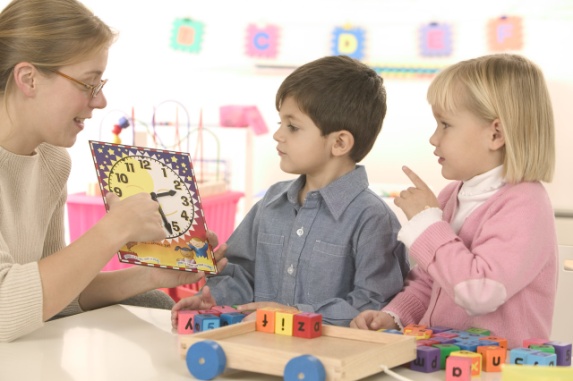 Кафедра развития ребенка младшего возраста рекомендует:
в группах  предшкольной подготовки использовать план-программу предшкольного образования детей 5,5 – 7 лет, не посещающих дошкольные образовательные учреждения, т.к. она разработана с учетом региональной политики в области предшкольного образования и обладает необходимым содержанием по всем направлениям развития ребенка старшего дошкольного возраста.
 Работа по данной программе предполагает определенный уровень творчества педагога, в части наполнения практическим и наглядным материалом предложенных планов - конспектов занятий.
Возможным и рекомендуемым является использование таких  программ, как
Предшкола нового поколения 
Концептуальные основы и программы / сост. Р. Г. Чуракова. – М.: 
 Предшкольная пора 
Программа обучения и развития детей 5 лет:
/ Н. Ф. Виноградова и др. – М.: Вентана-Граф, 2006. – 32 с., 
    которые  содержательно полностью отвечают логике развития ребенка старшего дошкольного возраста, удовлетворяют основным принципам воспитания и обучения и обеспечивают необходимый уровень преемственности между дошкольной и школьной ступенью.
Альтернативные формы дошкольного образования - группы семейного воспитания.
Спасибо всем за внимание!